Activity 2ARecipes
1
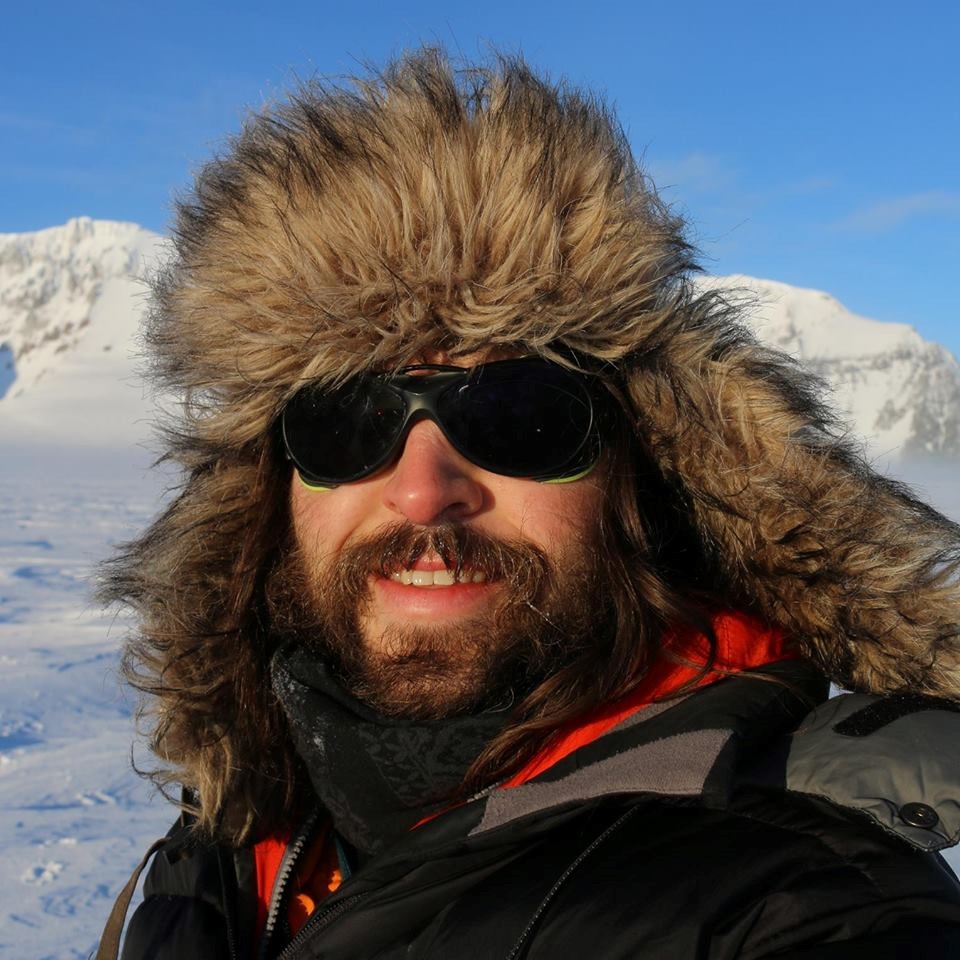 Meet the STEM Professional
Lewis Georgiades Chef at Rothera Reasearch Station, Antarctic
2
To measure ingredients and use a recipe to make some food typically eaten in the Antarctic now and compare them to food eaten historically.
Objectives
3
Read Lewis’ profile
Try some different foods
What notes should you take to help you compare them?
Introduction
4
Lewis is trying new bread recipes and wants your help in testing one out. 

He also wants you to make a recipe from an old cookbook he has come across online.
Did you know: 
fresh fruit and vegetables are rarely seen in the polar regions as there is nowhere to grow them and they can’t be stored for very long.
BAS Research stations employ a team of chefs to prepare the food for everyone living and working there.
Background information
5
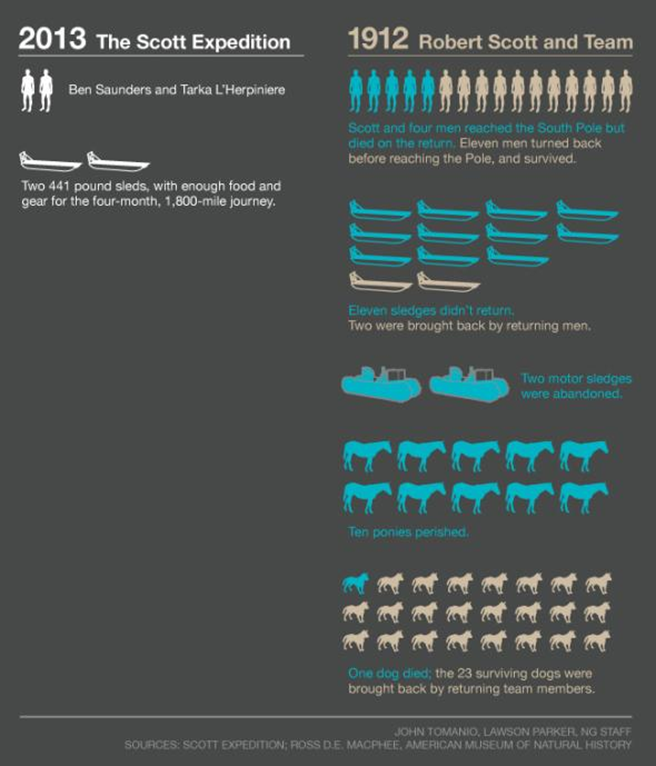 Terra Nova 2013 Vs Robert Scott 1911
6
Try some different foods used today
Work in small groups
Use the recipes
Compare the two foods. 
Write a report to Lewis about what you found out
Activity
7
More recipes here!


Compare Scott’s journey with a modern expedition


Catering for the team at the Halley Station
Links
8